SDMX Conversion & Transfer
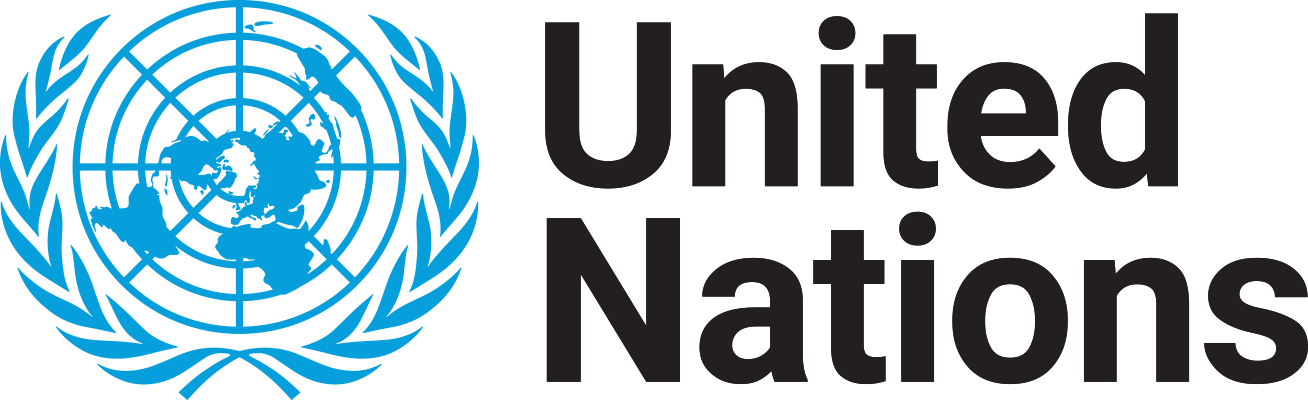 ICTS
High-level Overview
Login & Access the SDMX converter
File Upload and Successful Conversion
File Upload and Failed Conversion
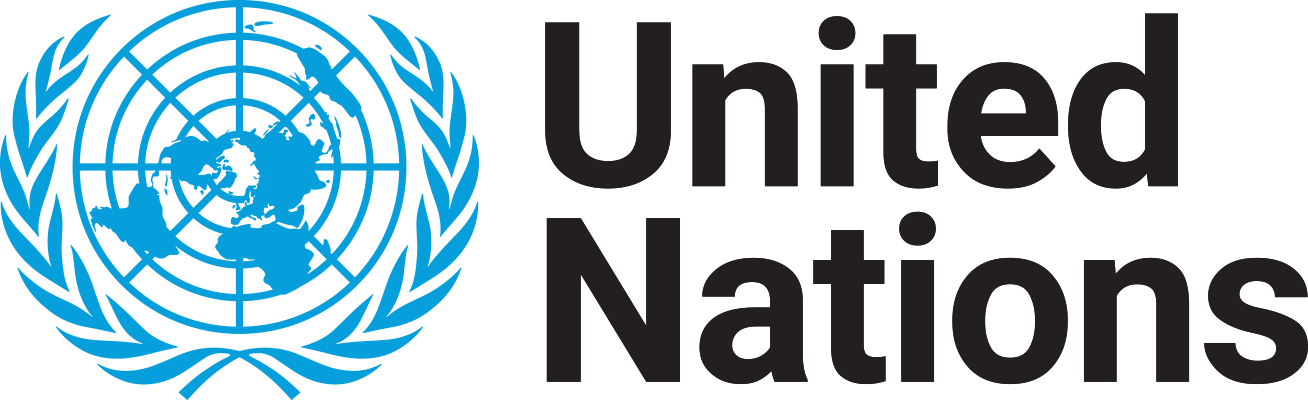 High-level Overview
Login & Access the SDMX converter
File Upload and Successful Conversion
File Upload and Failed Conversion
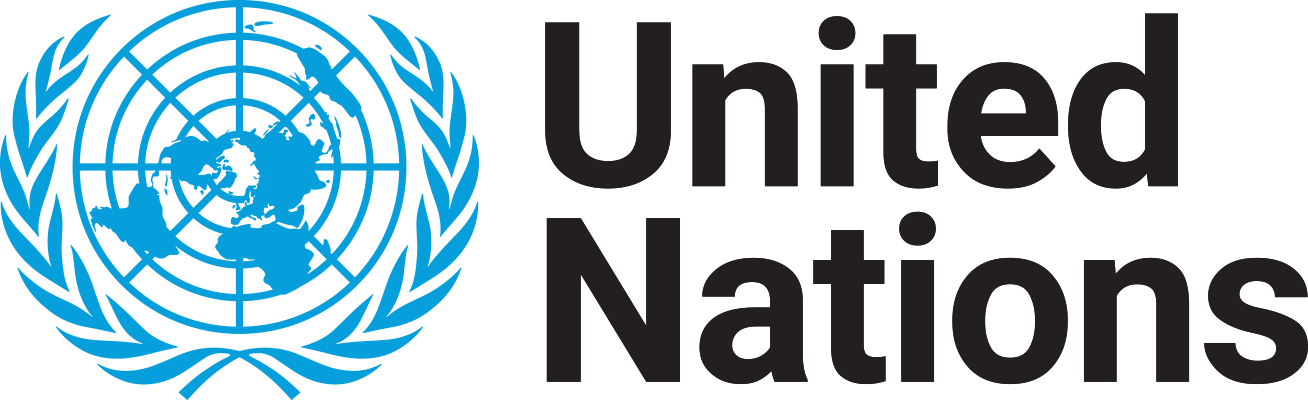 Access to the SDMX conversion
Use the following Link to access the tool: http://10.30.31.58:5000/sdmx/converter

Username(lowercase): sdmx-{first name}
Password: Convert@SDMX
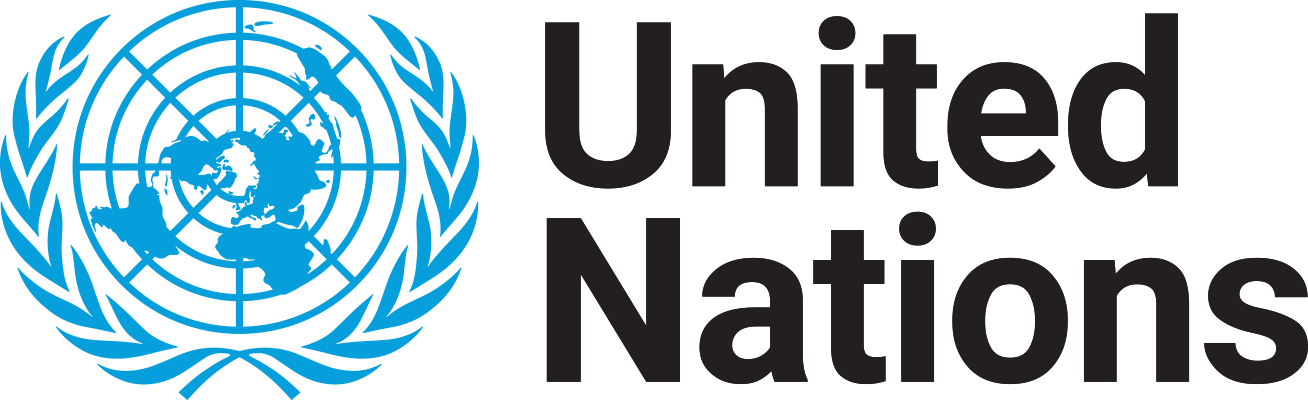 Login & Access the SDMX converter
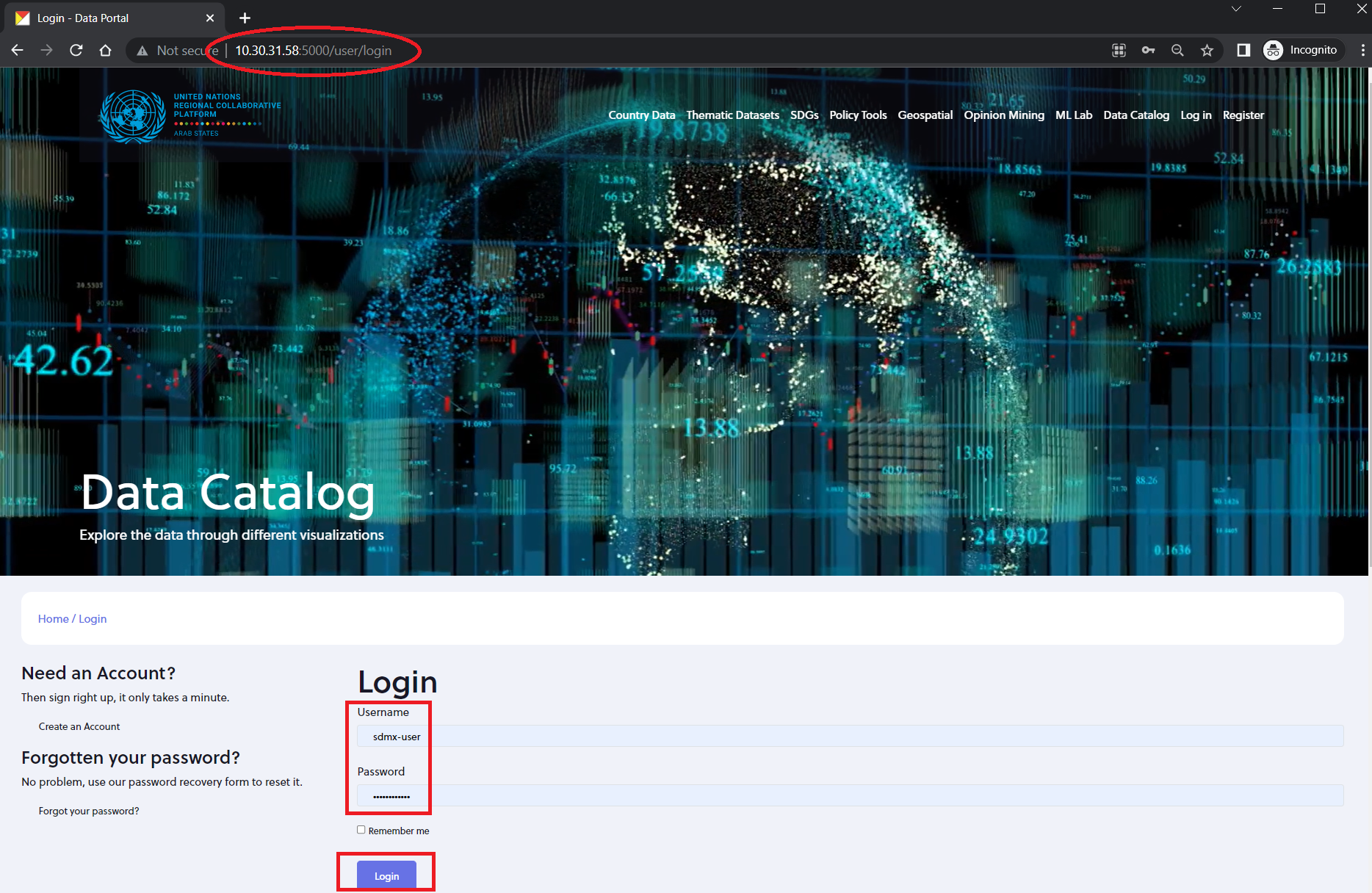 Go to http://10.30.31.58:5000/user/login
Use these credentials
Username(lowercase): sdmx-{first name}
Password: Convert@SDMX
Click Login
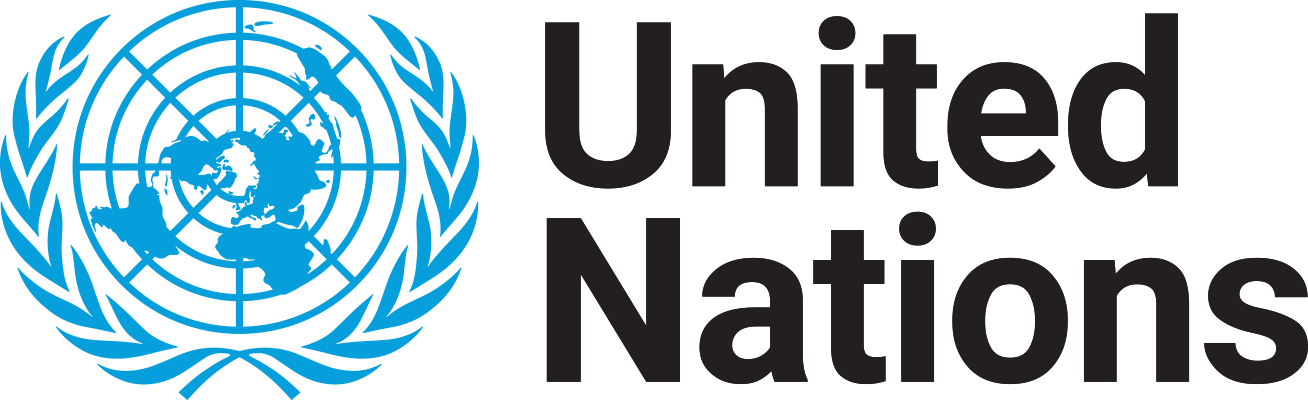 Login & Access the SDMX converter
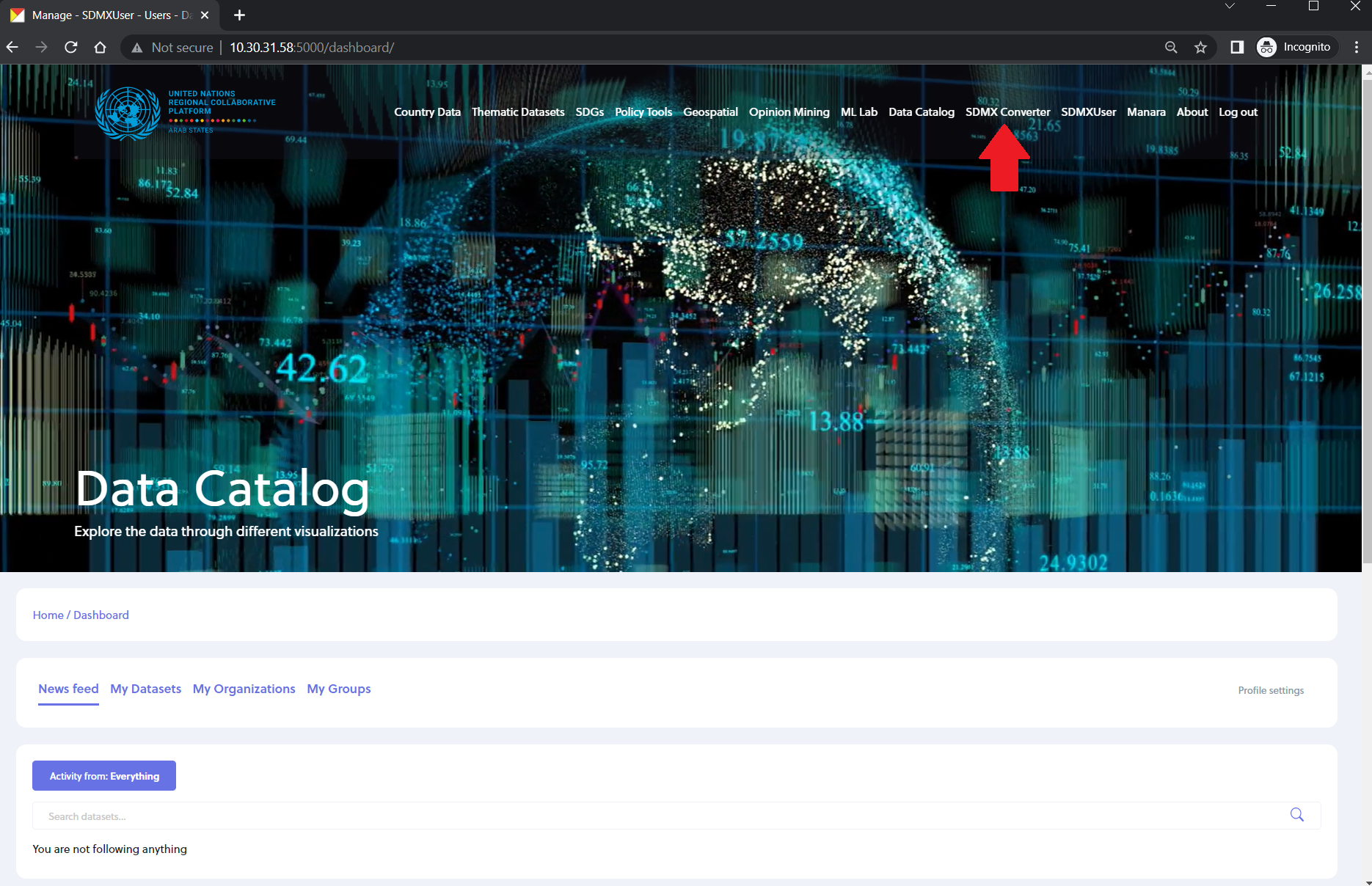 Once logged in, click on SDMX Converter from the top menu or go to http://10.30.31.58:5000/sdmx/converter
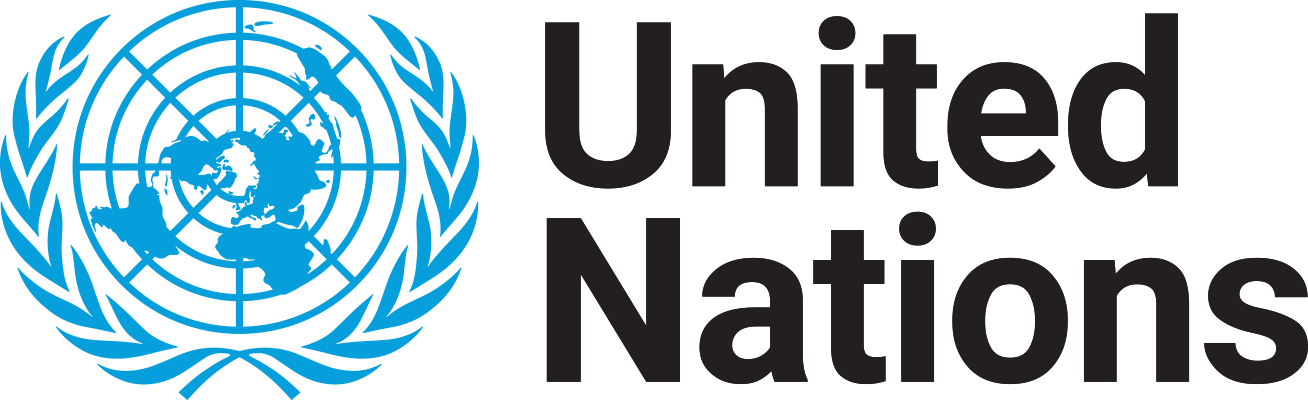 Login & Access the SDMX converter
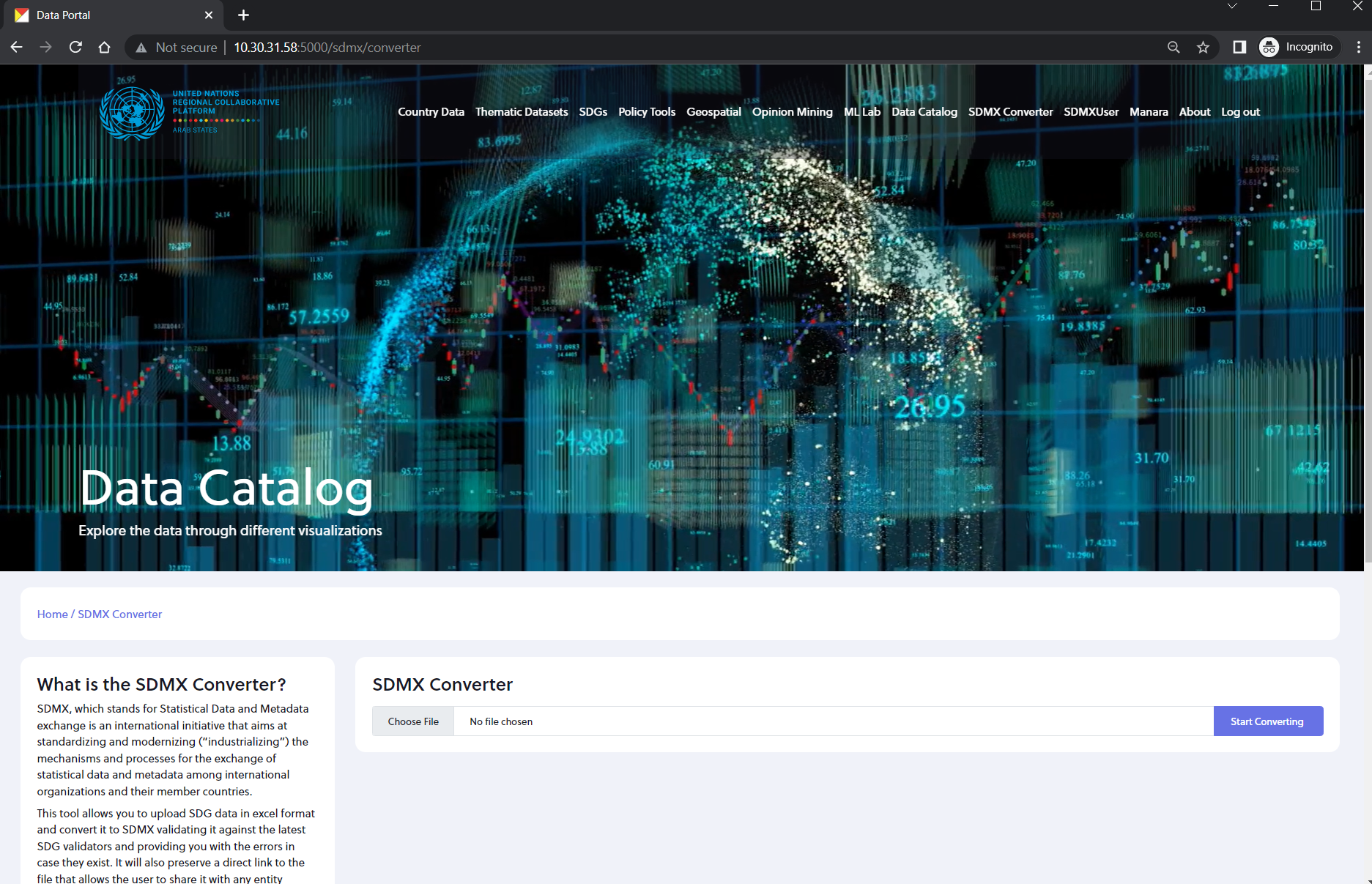 We should get this display
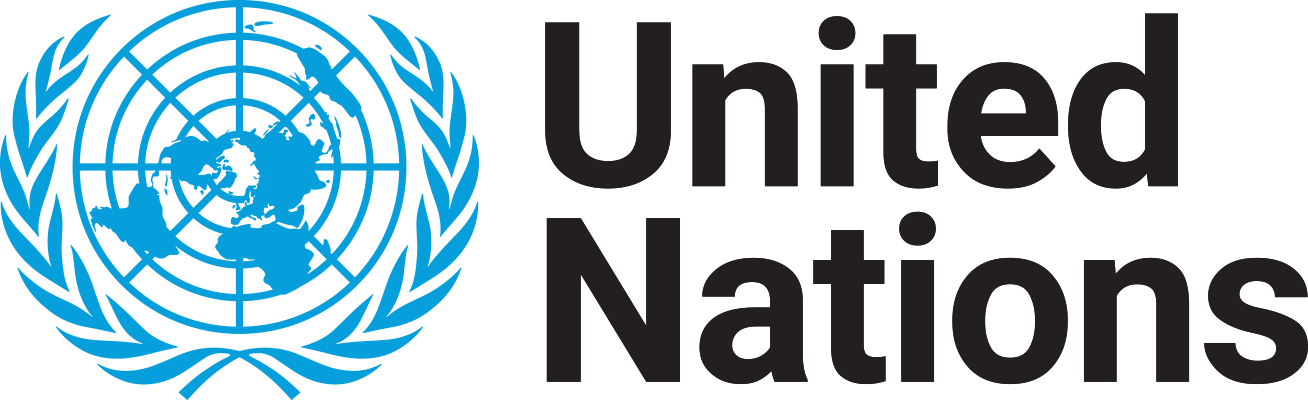 High-level Overview
Login & Access the SDMX conversion
File Upload and Successful Conversion
File Upload and Failed Conversion
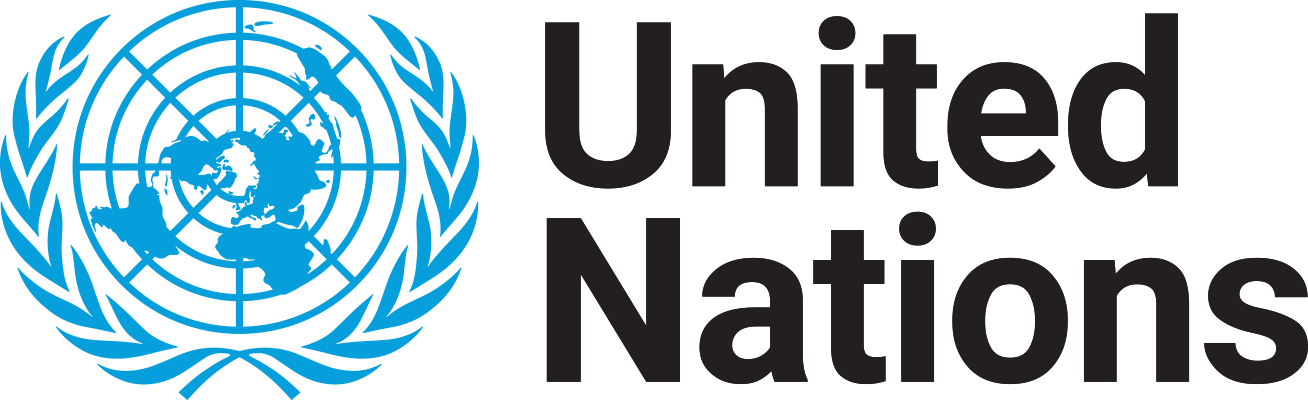 File Upload and Successful Conversion
Click on Choose File
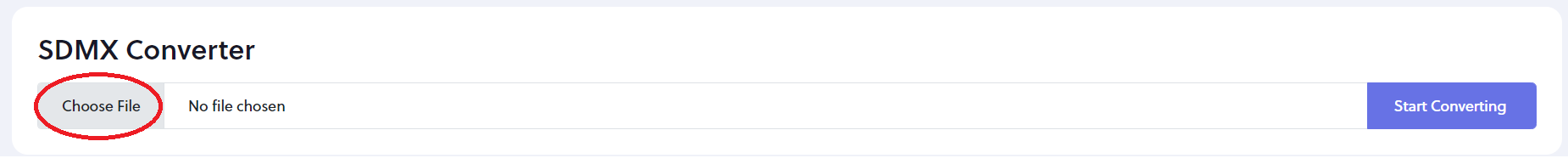 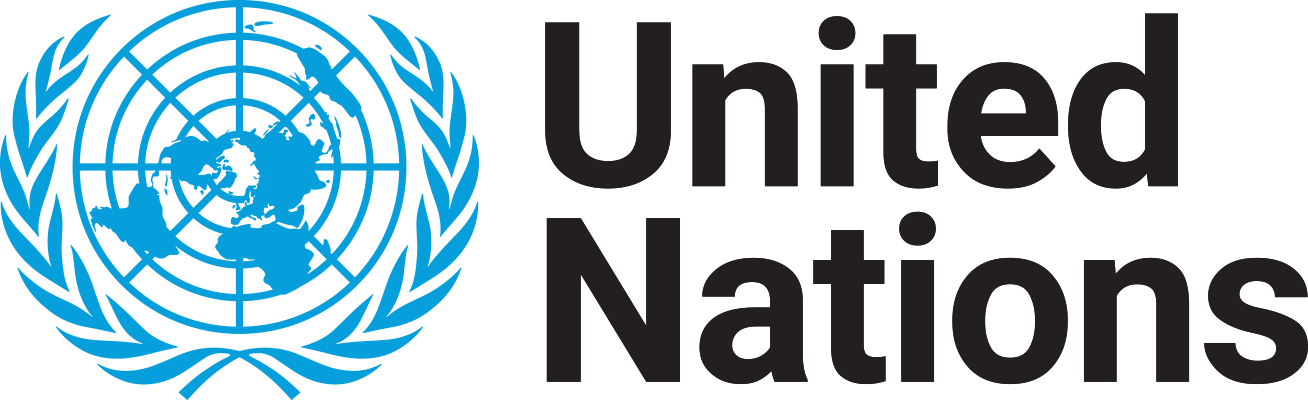 File Upload and Successful Conversion
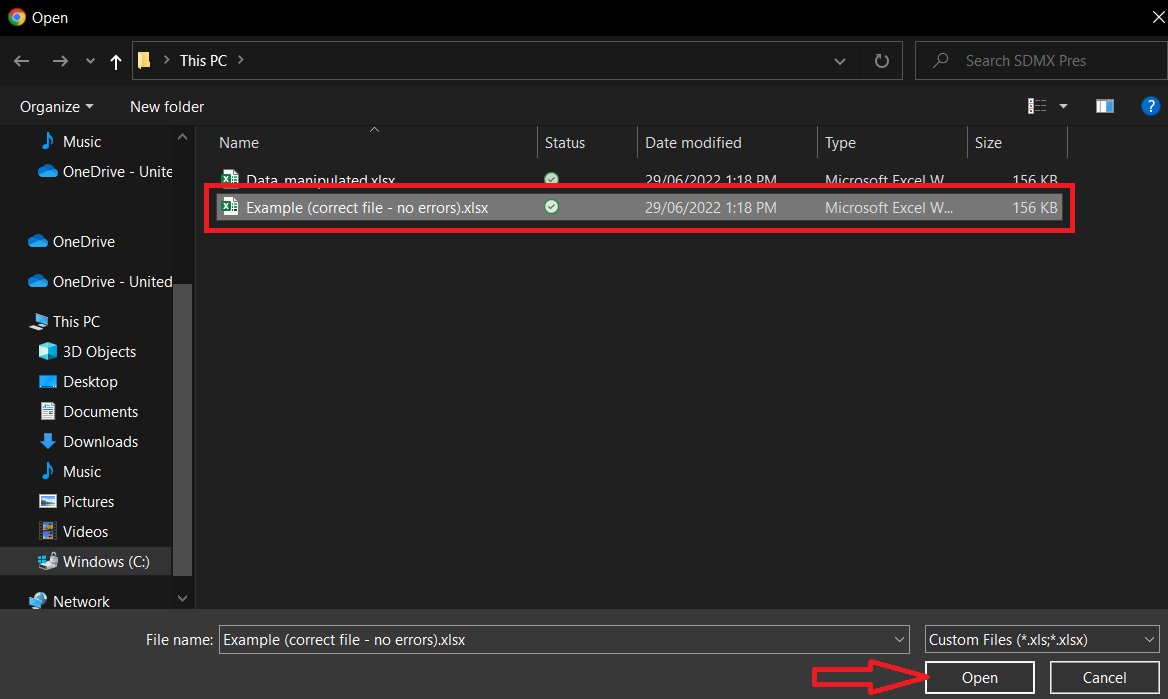 Browse to your excel file to select it
Click Open
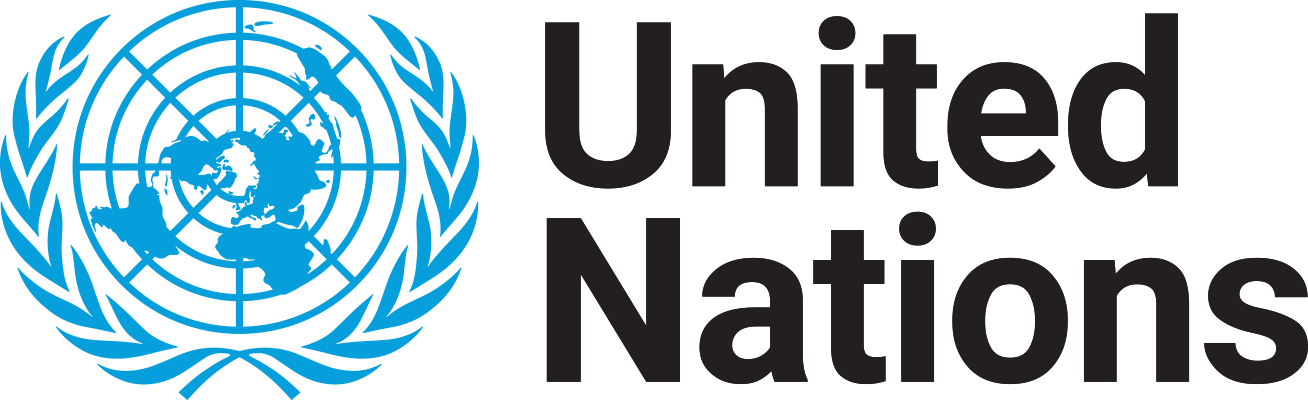 File Upload and Successful Conversion
Click Start Converting
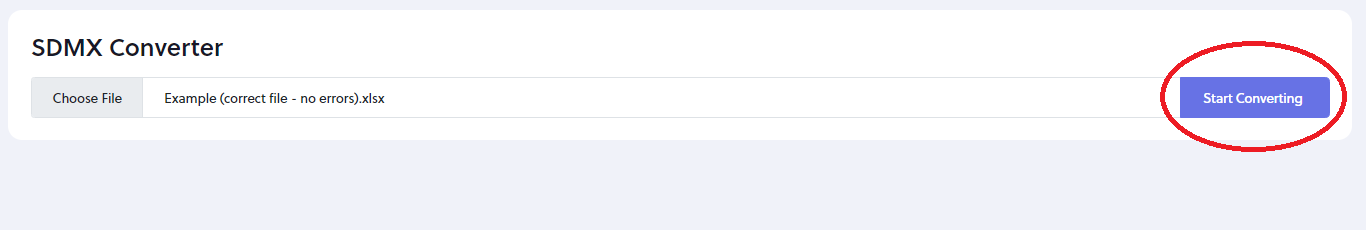 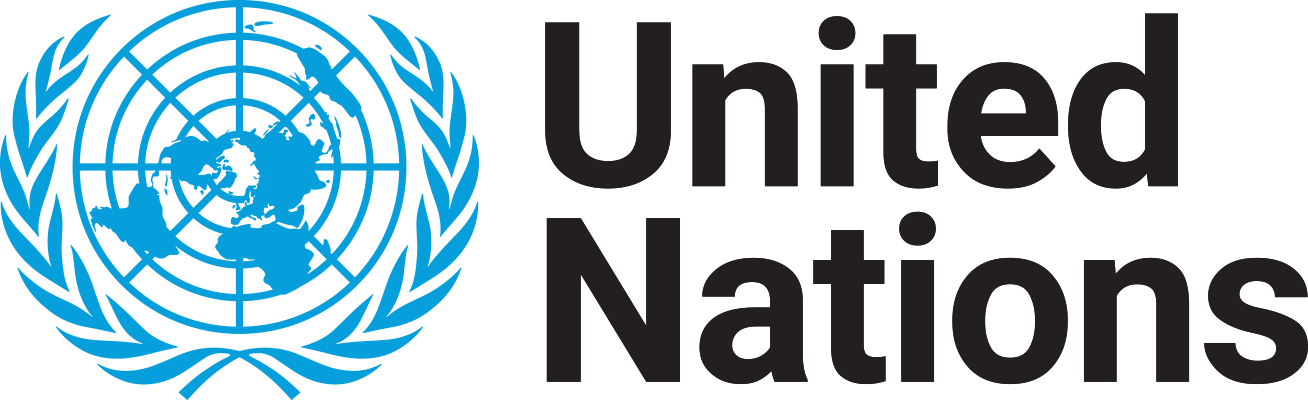 File Upload and Successful Conversion
If there are no errors, we will get the download links.We can also share the displayed link with colleagues if needed.
Data is transferred to our database and sent to relevant entities for validation
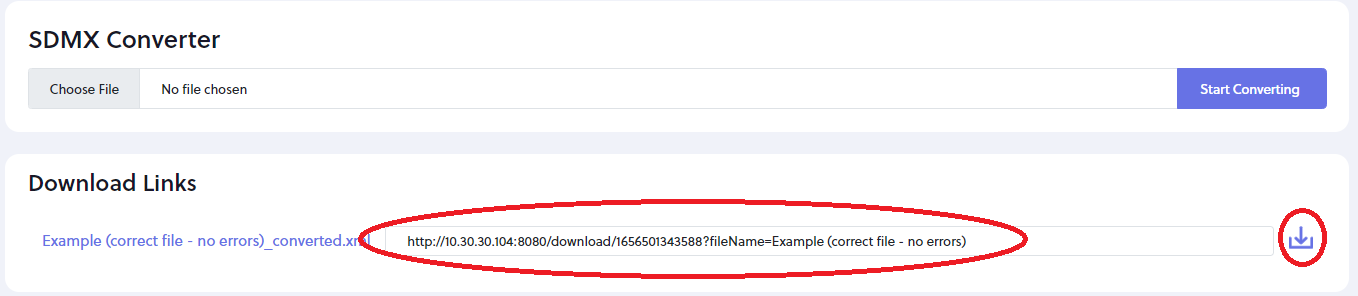 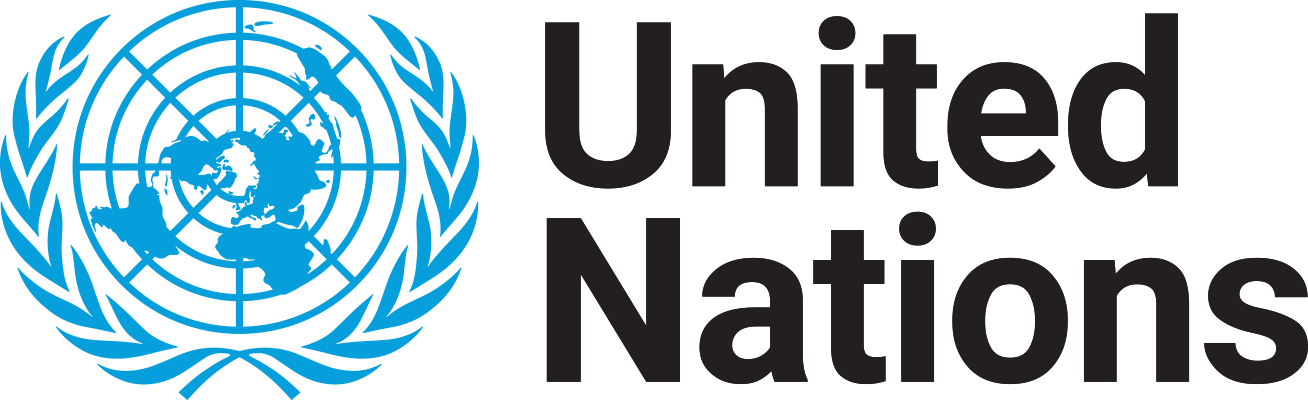 High-level Overview
Login & Access the SDMX conversion
File Upload and Successful Conversion
File Upload and Failed Conversion
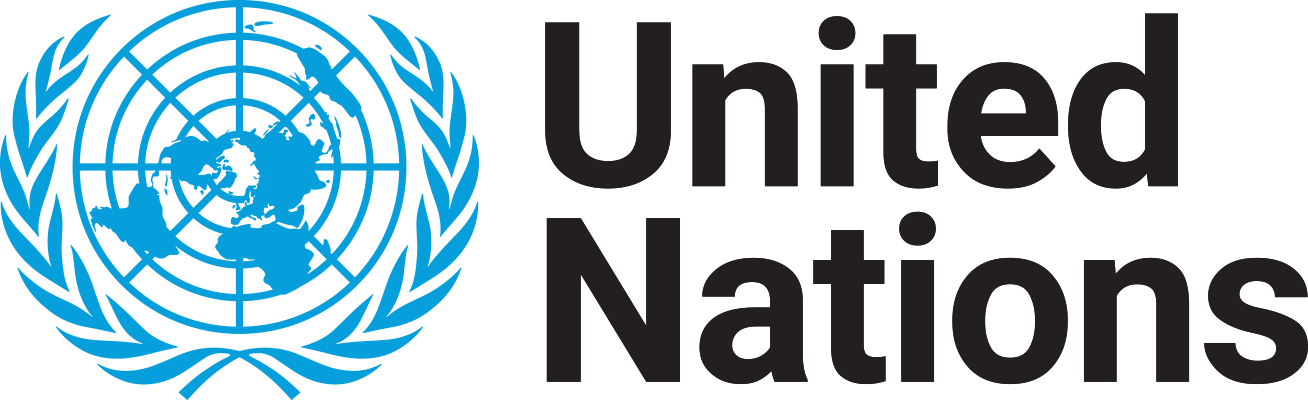 File Upload and Failed Conversion
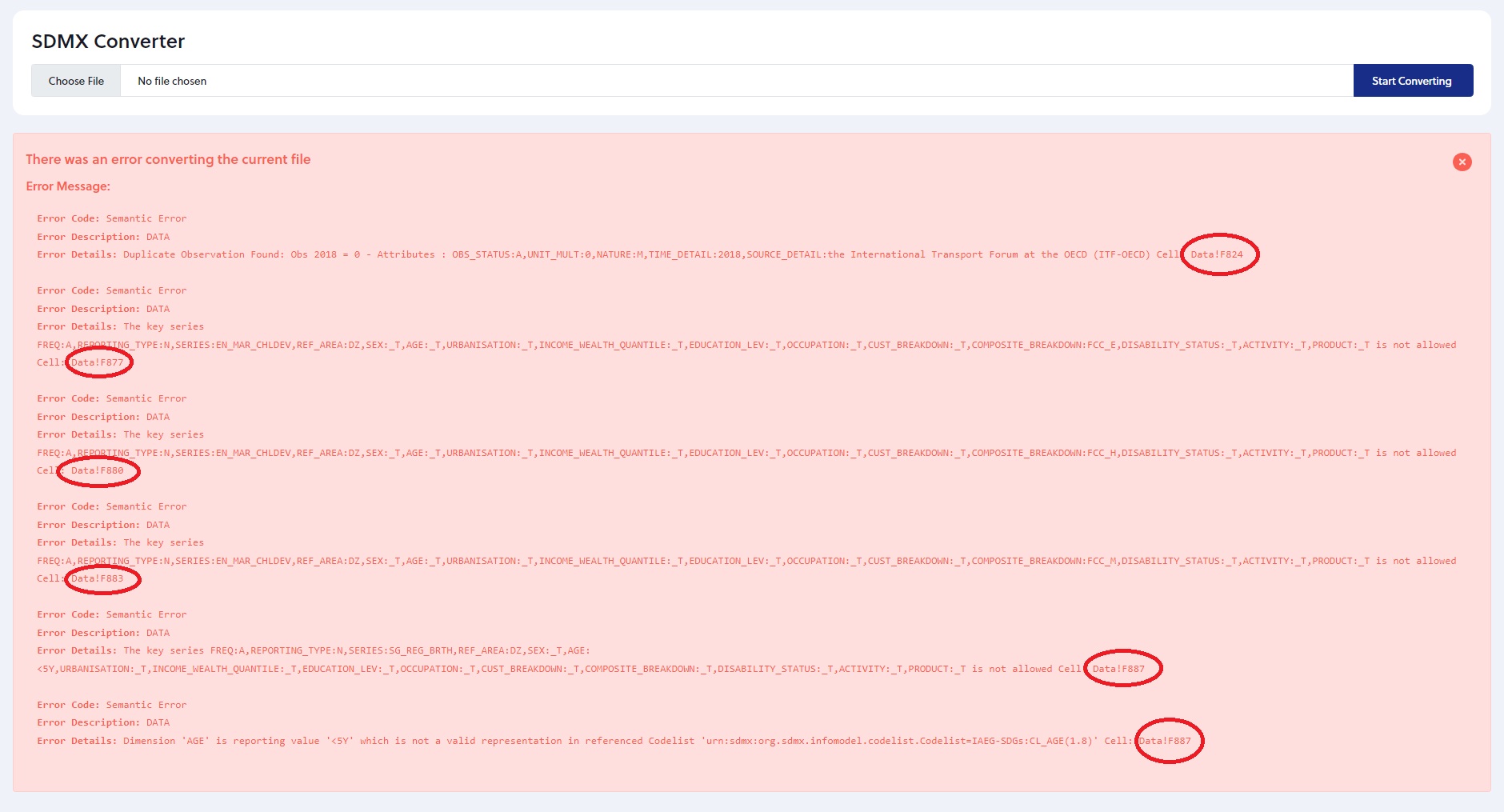 In case there are errors in the file, a message stating details about each one, including the cell in the excel as highlighted, will appear on the screen.
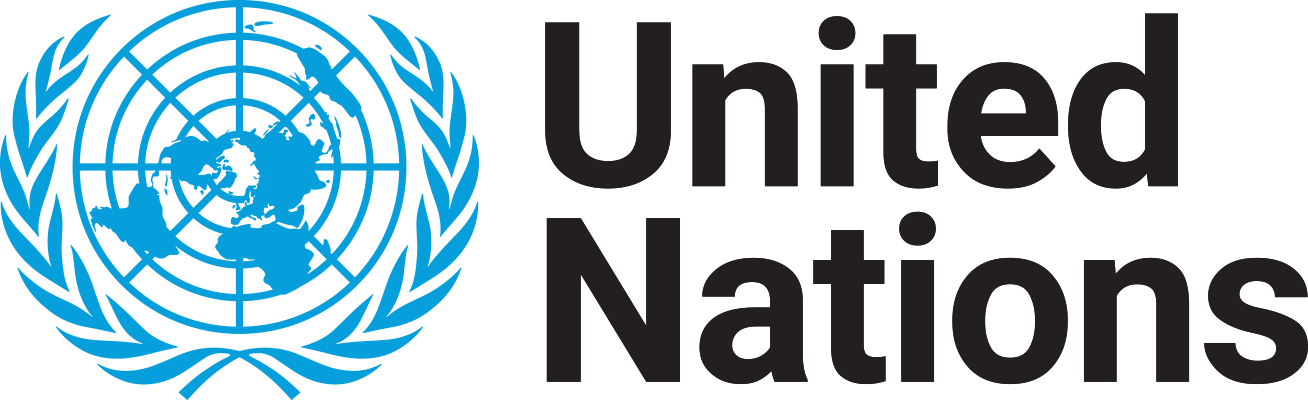 SDMX Conversion & Transfer
Thank you
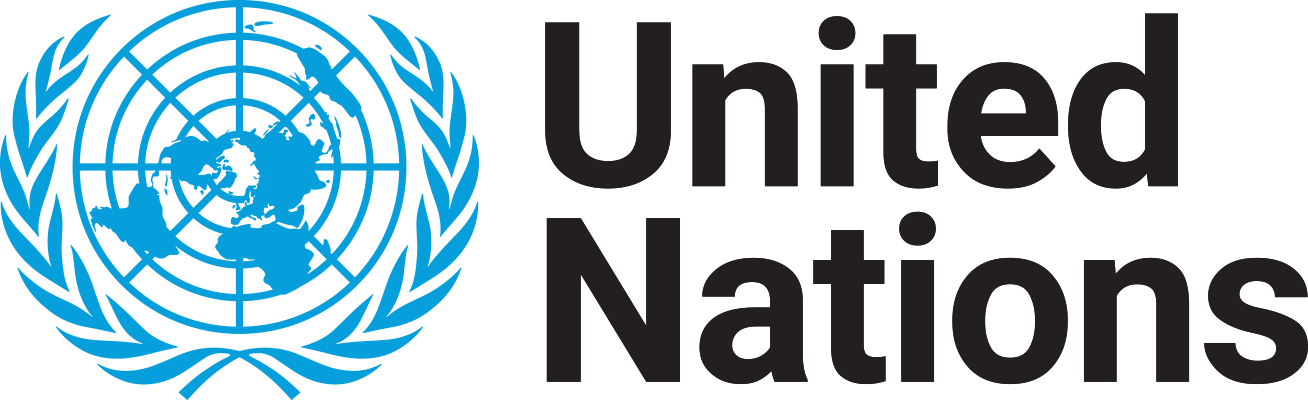 ICTS